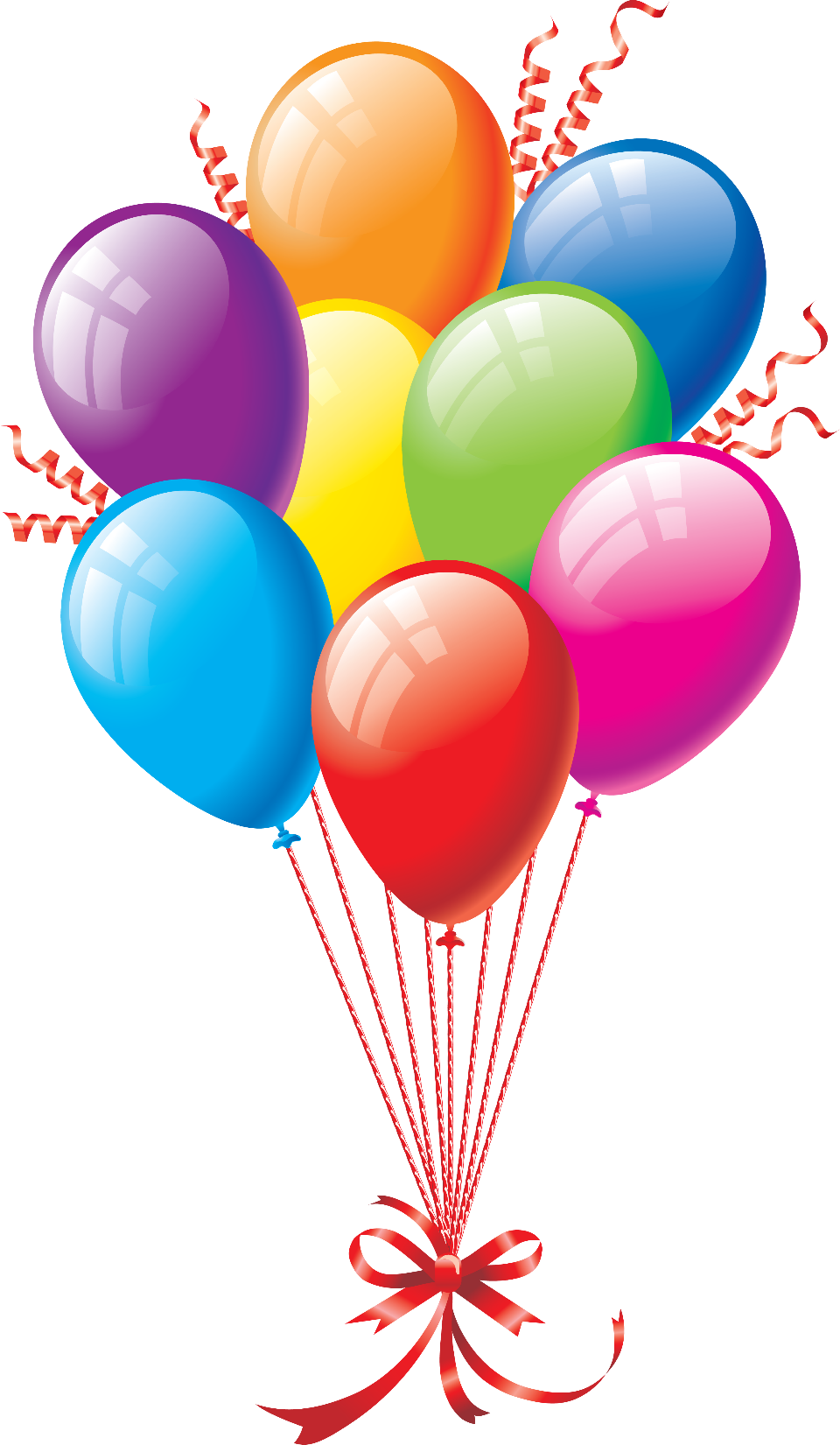 Я каждый день как на премьеру  вхожу в притихший детский сад:
Иду сюда не для карьеры - здесь каждый мне ребенок рад. Быть в гуще детских восприятий…
Судьба моя - я воспитатель……
1
Визитная карточка «я педагог» воспитателя МКДОУ Кантемировского детского сада №1МолочаевойЕлизаветыСергеевны
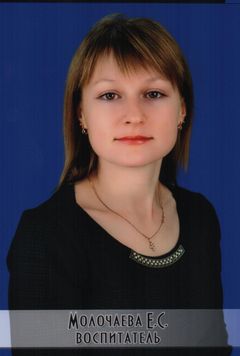 2
Имею Высшее образование по специальности «психолог, преподаватель психологии» В детском саду работаю 9 лет.На данный момент работаю воспитателем в 1 младшей группе № 4
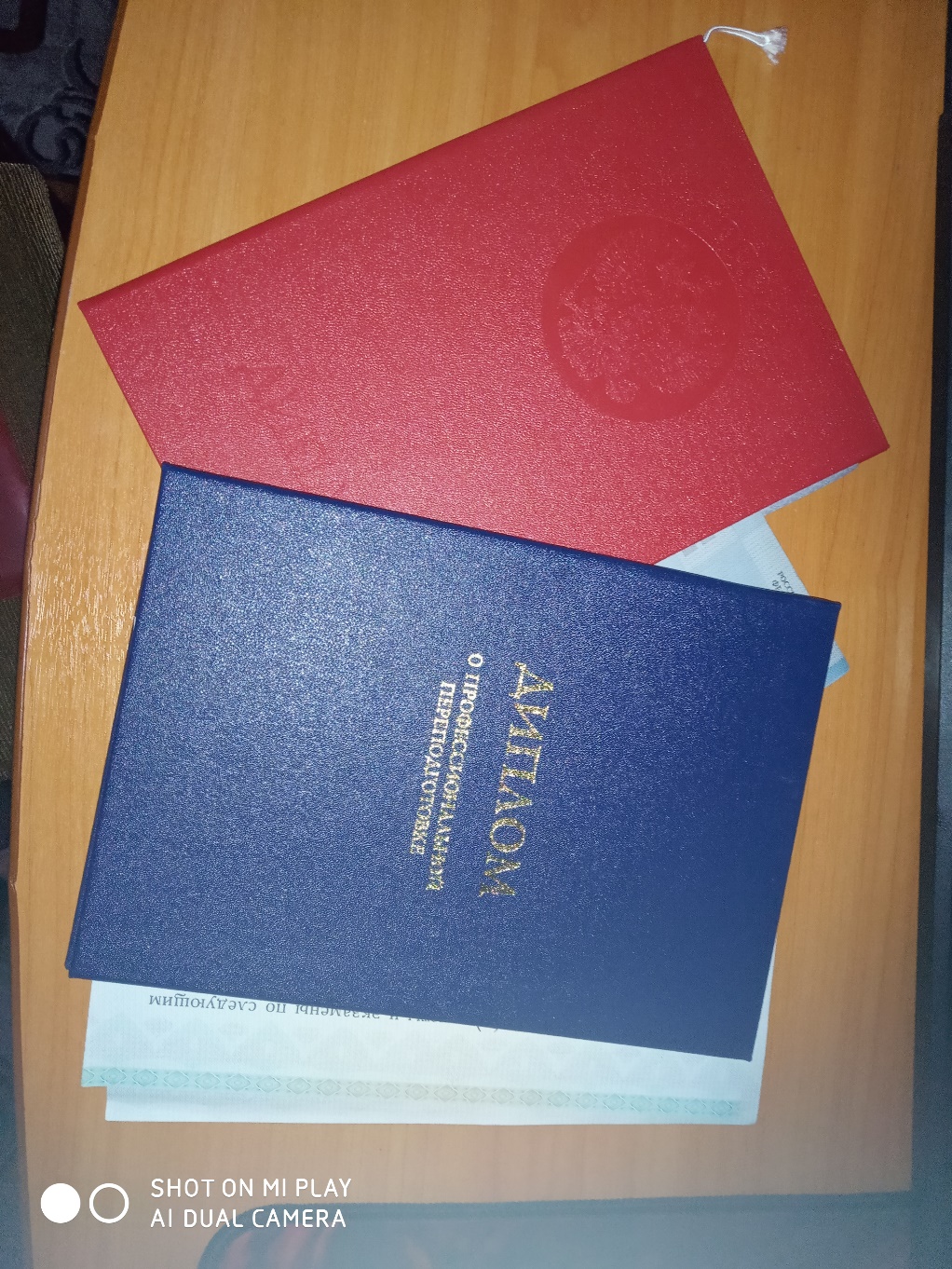 3
Я в саду моём весь год, много у меня забот:С детворою  погулять, накормить и поиграть, пошутить, когда взгрустнется, добрым словом поддержать. Муниципальное казенное дошкольное образовательное учреждение  Кантемировский детский сад №1
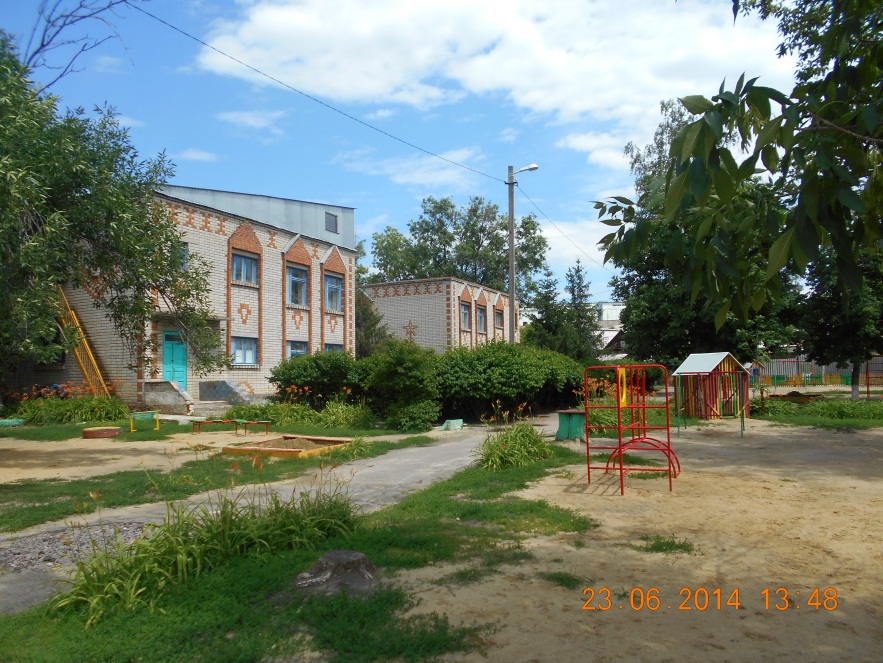 4
Принимаю активное участие в методической работе детского сада.Являюсь членом  Кантемировской профсоюзной организации.
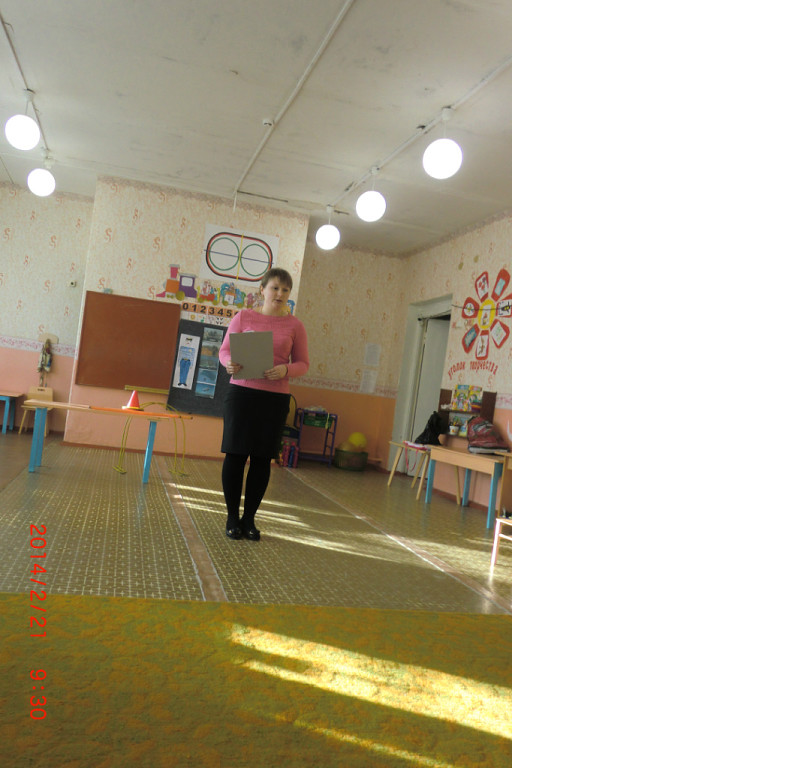 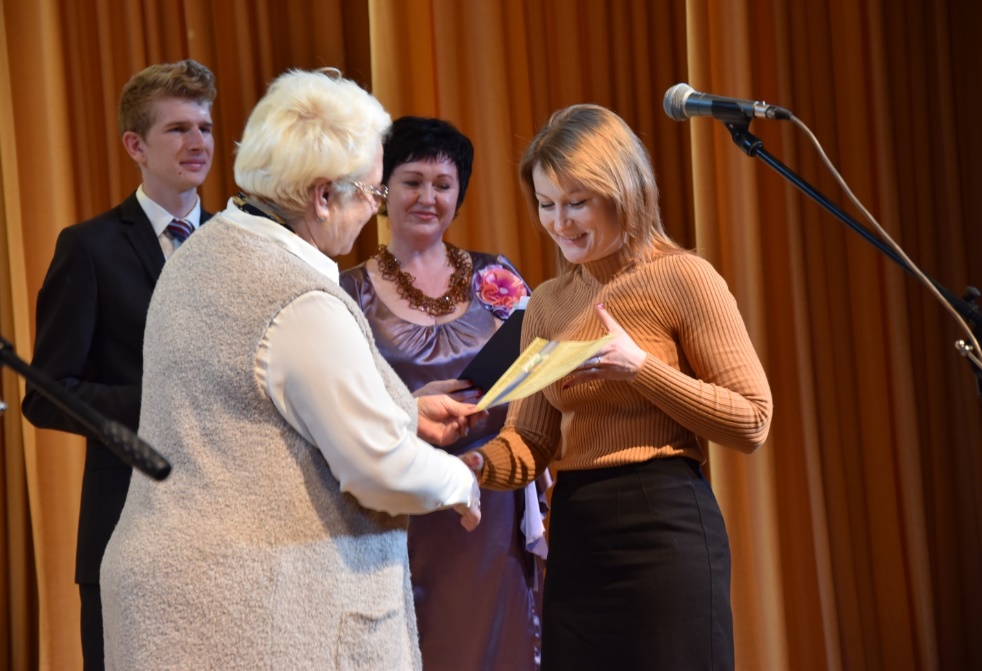 5
Стремительно проходит время. Перемены здесь и там.  И вижу, что не те уж дети, приходится учиться нам.
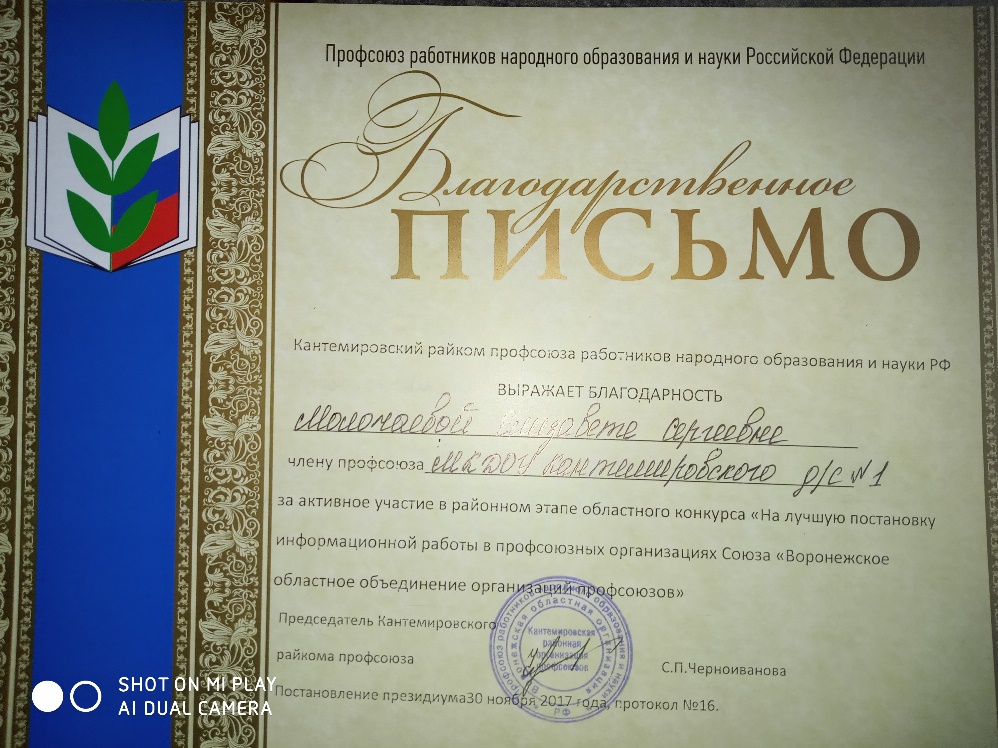 6
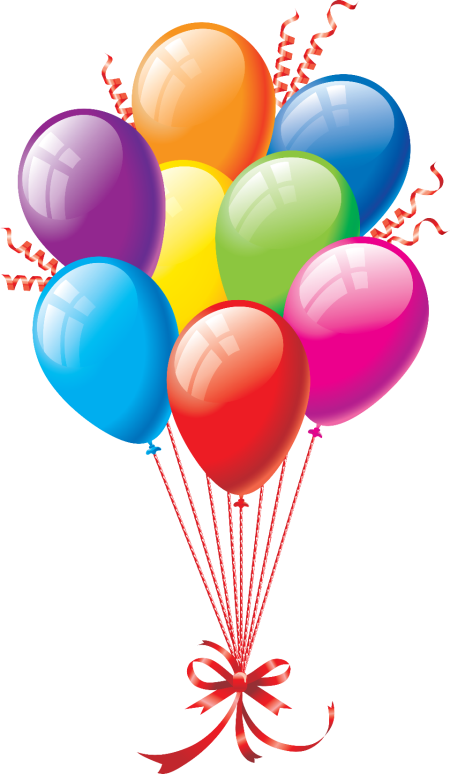 Дети-это АнгелыБожья благодать!Мы должны любить детей , беречь и защищать!!!
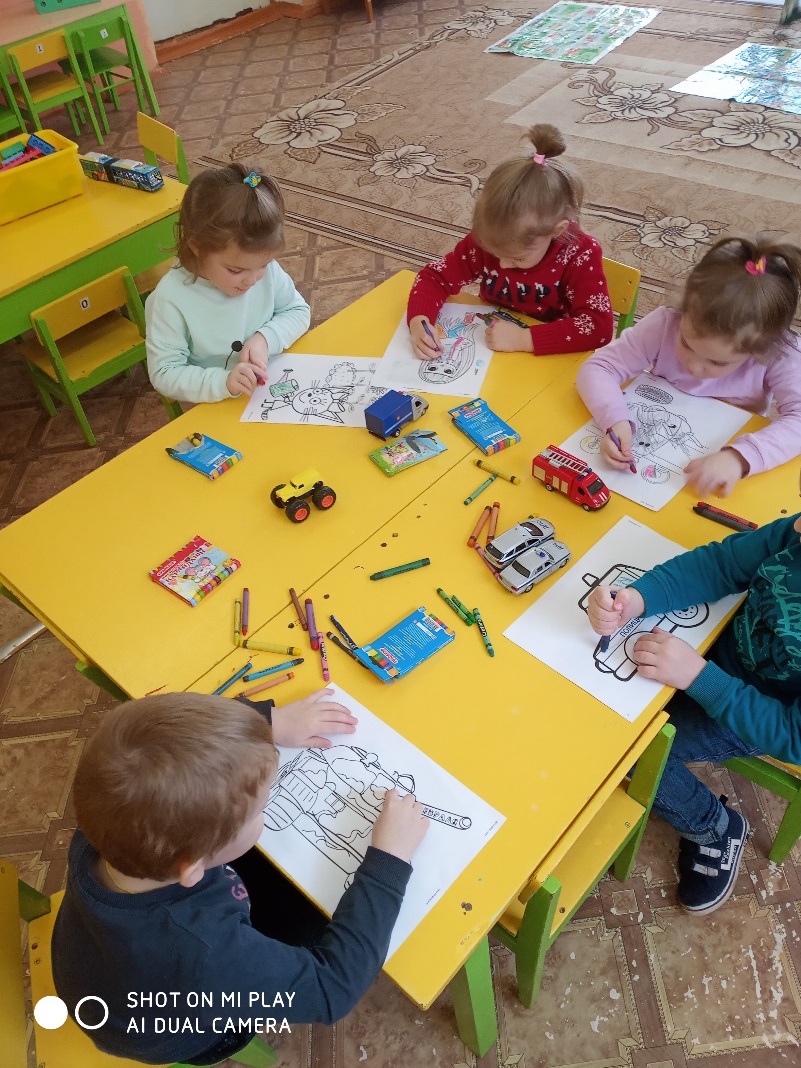 7
Мы с ребятами  любим  играть ,Ведь в игре столько нового можно познать!
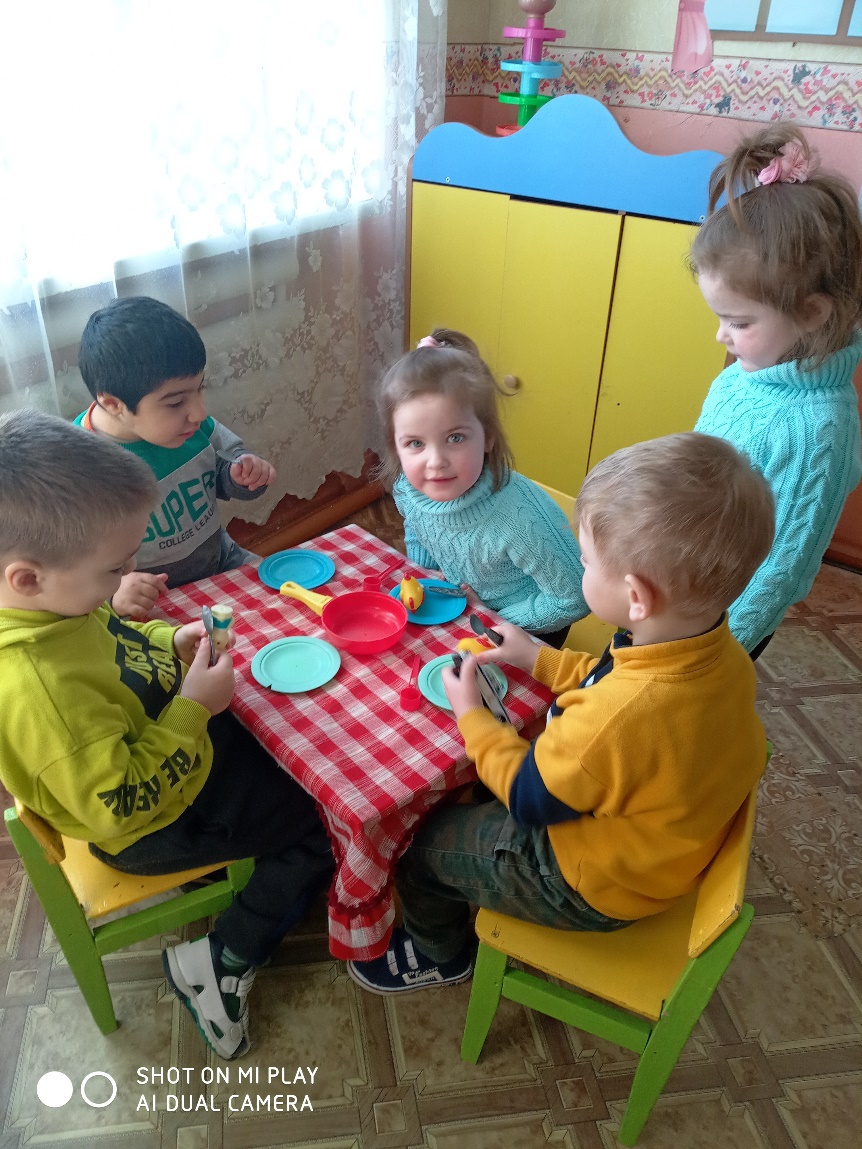 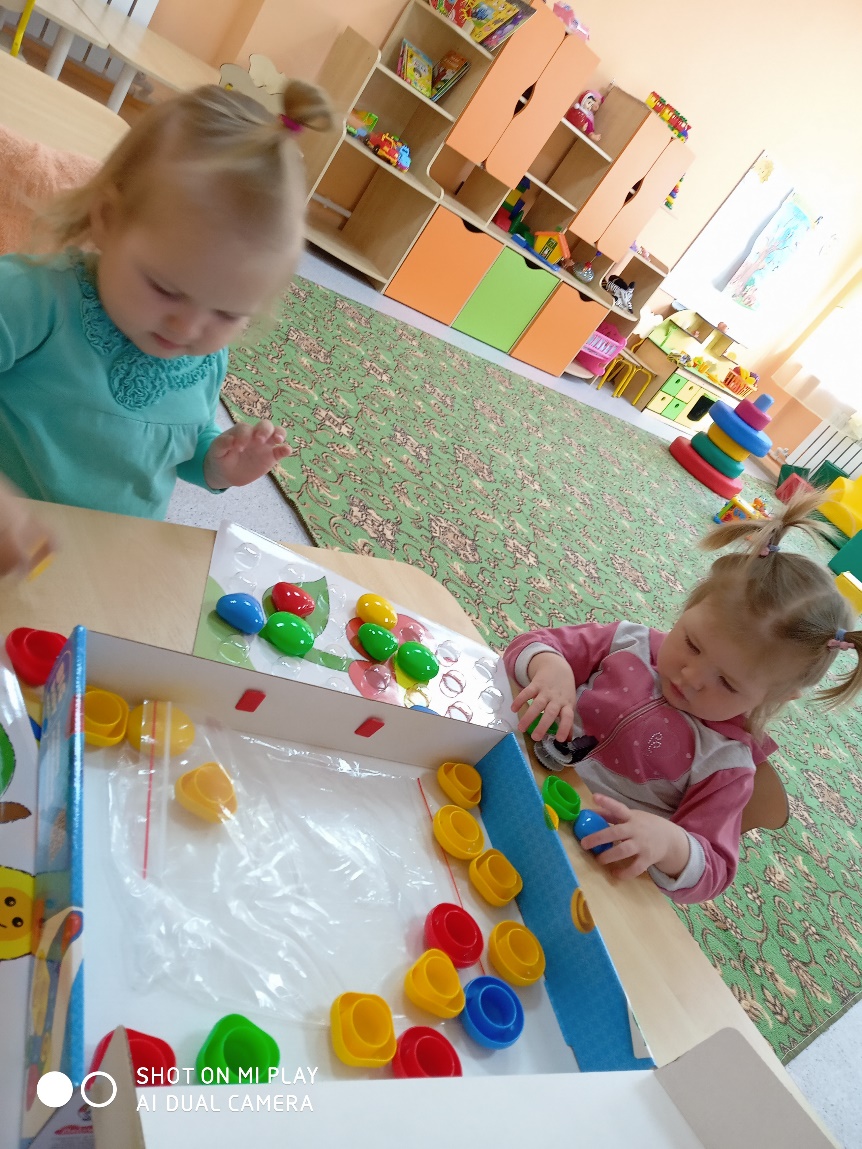 8
Душа ребенка просит сказки,Он  в чудо верит, в волшебство.Фантазия, любовь и  ласка-Проявят творчество его.
9
И родителей я привлекаю, вместе с ними рисуем, вышиваем и праздники  встречаем.
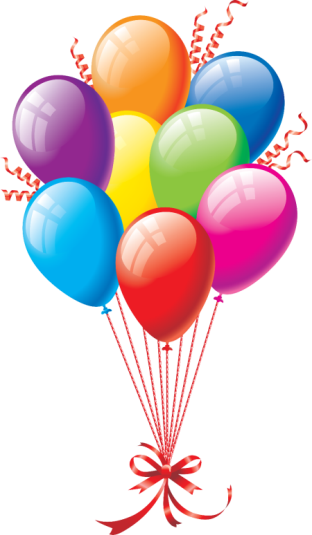 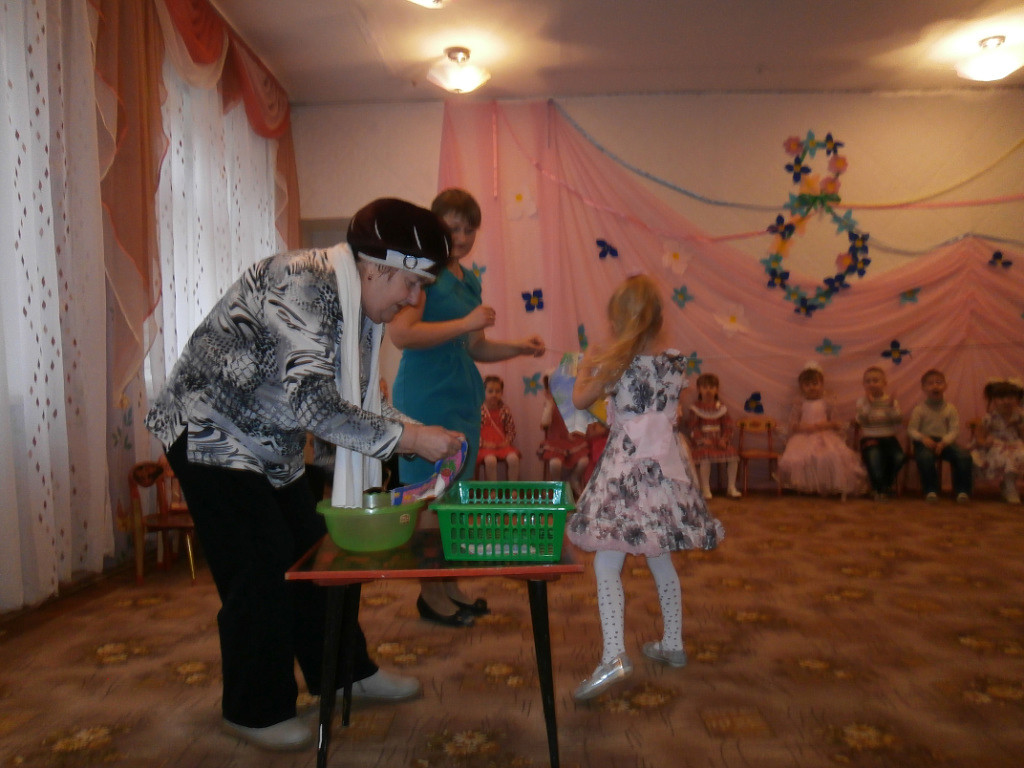 10
Чтобы знания развивать нужно много всего знать.Про природу про погоду и какое время года
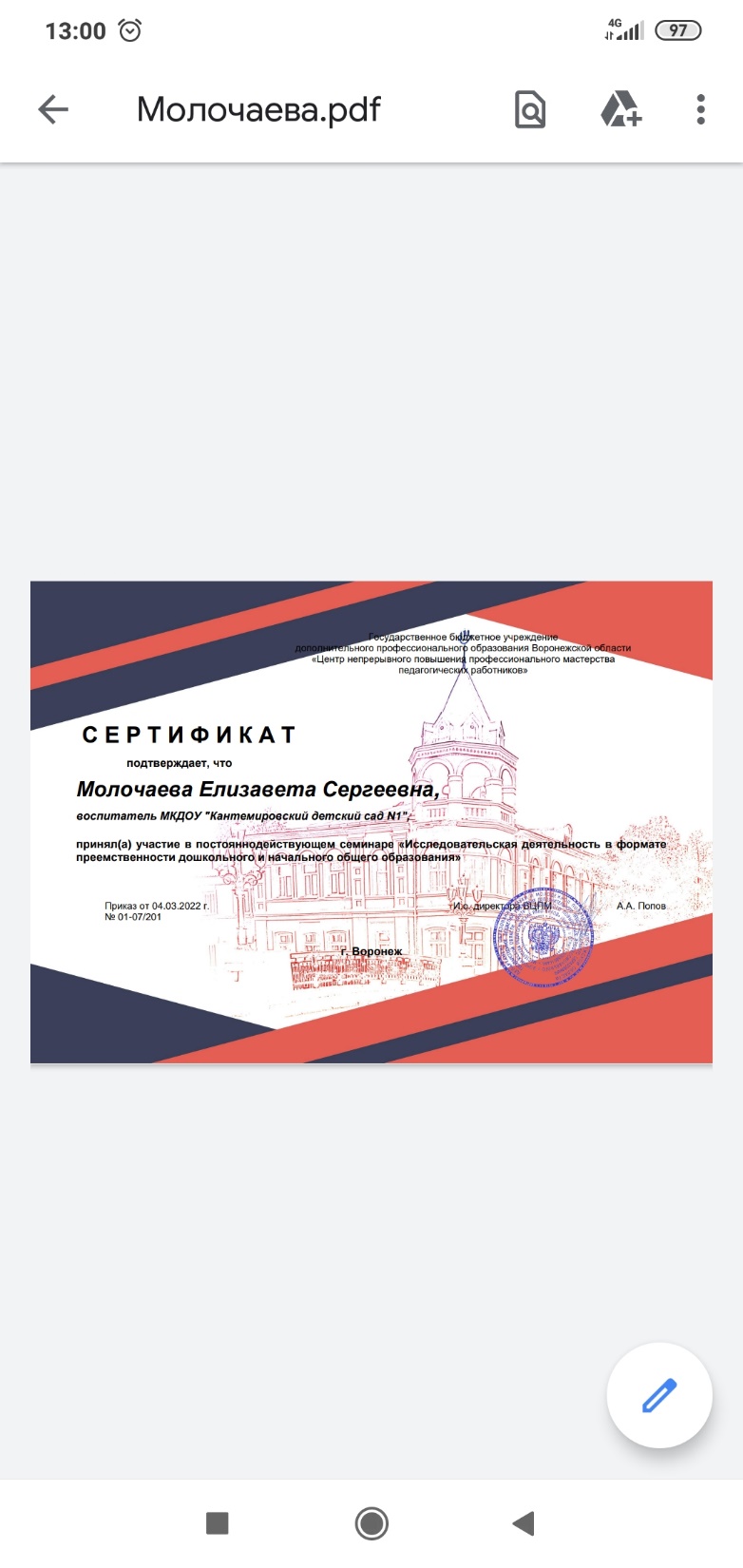 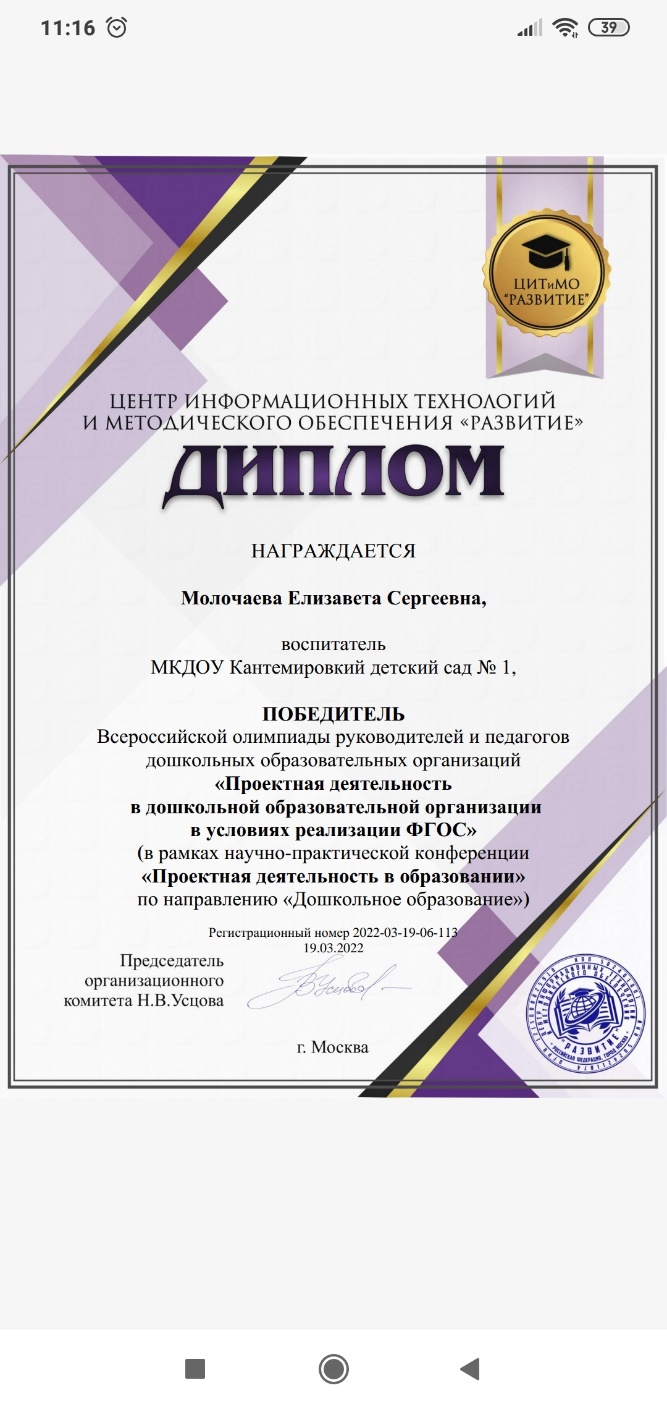 11
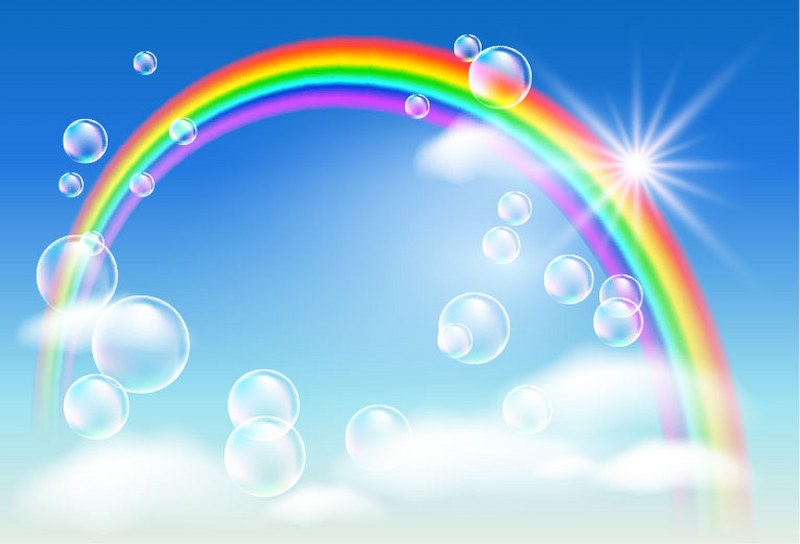 !
Спасибо за внимание!
12